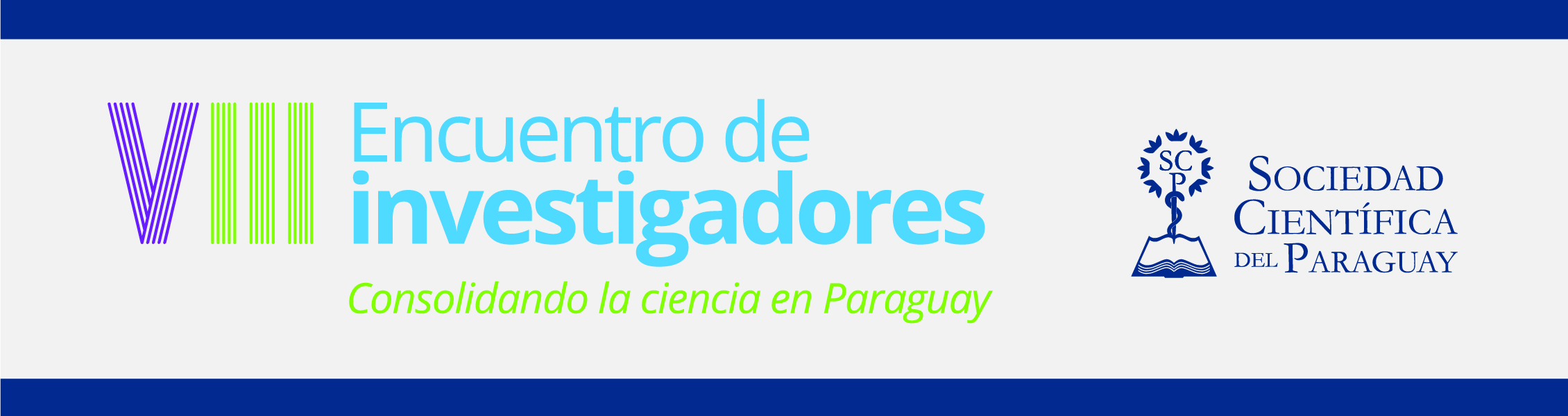 Nombre Apellido1; Nombre Apellido2.
1  Categoría,  Institución ; 2Categoría,  Institución  , email
Introducción, Objetivo, Metodología,  Resultados, Conclusión, Palabras Claves
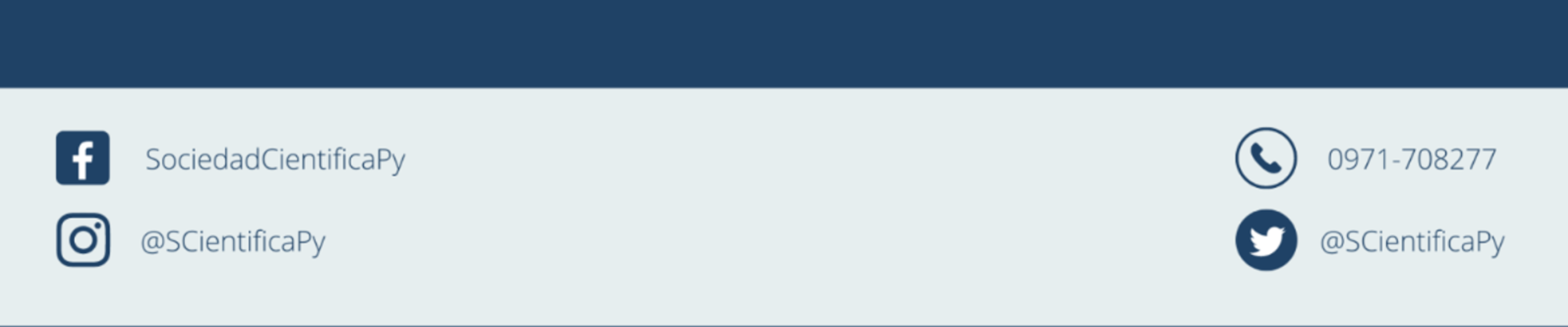